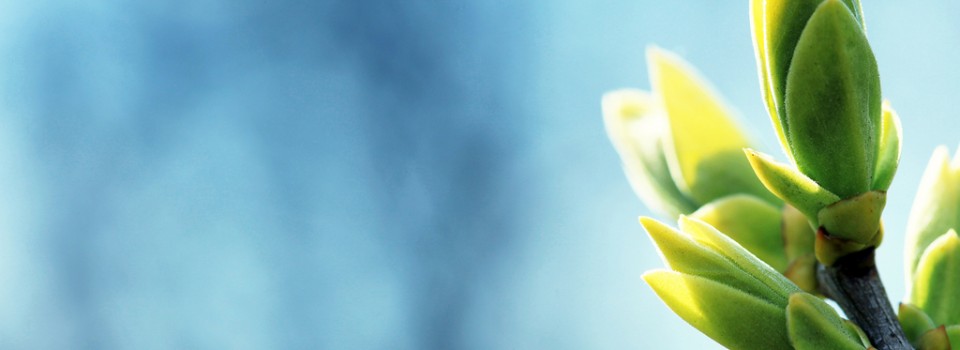 OMICS international
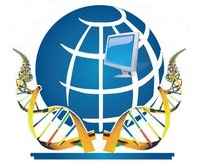 OMICS International through its Open Access Initiative is committed to make genuine and reliable contributions to the scientific community. OMICS International hosts over 700 leading-edge peer reviewed Open Access Journals and organizes over 1000 International Conferences annually all over the world. OMICS International journals have over 10 million readers and the fame and success of the same can be attributed to the strong editorial board which contains over 50000 eminent personalities that ensure a rapid, quality and quick review process. OMICS International signed an agreement with more than 1000 International Societies to make healthcare information Open Access.
Contact us at: contact.omics@omicsonline.org
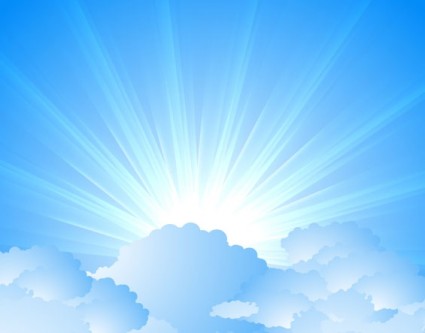 OMICS Journals are welcoming Submissions
OMICS International welcomes submissions that are original and technically so as to serve both the developing world and developed countries in the best possible way.
OMICS Journals  are poised in excellence by publishing high quality research. OMICS International follows an Editorial Manager® System peer review process and boasts of a strong and active editorial board.
Editors and reviewers are experts in their field and provide anonymous, unbiased and detailed reviews of all submissions.
The journal gives the options of multiple language translations for all the articles and all archived articles are available in HTML, XML, PDF and audio formats. Also, all the published articles are archived in repositories and indexing services like DOAJ, CAS, Google Scholar, Scientific Commons, Index Copernicus, EBSCO, HINARI and GALE.
For more details please visit our website: http://omicsonline.org/Submitmanuscript.php
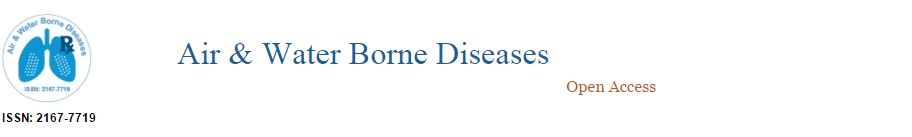 Editorial Board
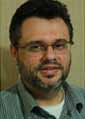 Alfesio BragaProfessor
Environmental Exposure and Risk Assessment Group
The Catholic University of SantosUSA
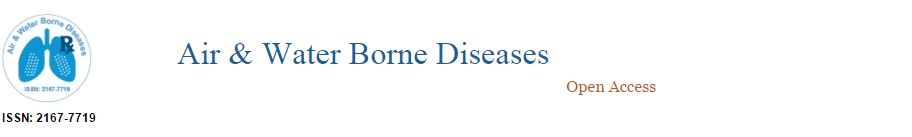 Biography
Dr. Braga is graduated in Medicine at the Faculty of Medicine of Santo Amaro (1987). Specialist in Pediatrics at Sao Paulo State Department of Health (1990). Received a PhD degree in medicine from the University of Sao Paulo (1998), Brazil. He was also a postdoctoral fellow in Environmental Epidemiology at Harvard School of Public Health, USA (2001). He is currently Professor and researcher at the Environmental Exposure and Risk Assessment Group of the Catholic University of Santos, Senior researcher of the Environmental Epidemiology Study Group in the Laboratory of Experimental Air Pollution, University of São Paulo Faculty of Medical Sciences, and researcher at the Center for Studies of Contemporary Culture (CEDEC).
> > >
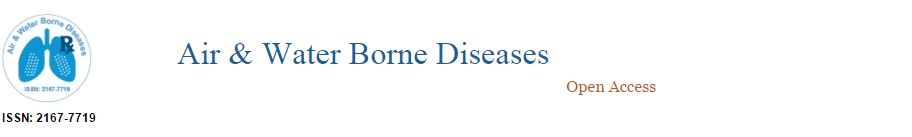 Dr. Braga research  interest include study of the adverse effects of air, water and soil contamination on health.
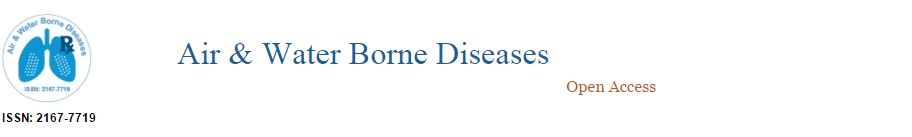 Publications
The Effect of Weather on Respiratory and Cardiovascular Deaths in 12 U.S. Cities.

Alfésio L. F. Braga,1, 2 Antonella Zanobetti,1 and Joel Schwartz

Air pollution from biomass burning and asthma hospital admissions in a sugar cane plantation area in Brazil

Marcos Abdo Arbex, Lourdes Conceição Martins, Regiani Carvalho de Oliveira, Luiz Alberto Amador Pereira, Flávio Ferlin Arbex, José Eduardo Delfini Cançado, Paulo Hilário Nascimento Saldiva, and Alfésio Luís Ferreira Braga
Air pollution and pediatric respiratory hospital admissions in São Paulo, Brazil
Alfésio L.F. Braga, Gleice M.S. Conceição, Luiz A.A. Pereira, Humberto S. Kishi, Júlio C.R. Pereira, Maria F. Andrade, Fábio L.T. Gonçalves, Paulo H.N. Saldiva andMaria  and Latorre,

Health effects of air pollution exposure on children and adolescents in São Paulo, Brazi.
Alfesio L.F. Braga, Paulo H.N. Saldiva, Luiz A.A. Pereira, Joaquim J.C. Menezes, Gleice ,  Conceição, Chin A. Lin, Antonella Zanobetti, Joel Schwartz and Douglas W. Dockery ScD
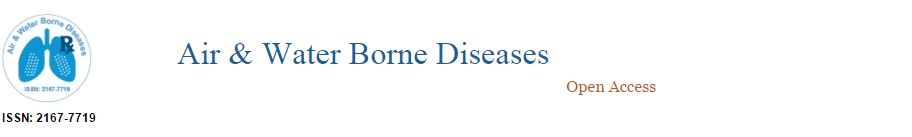 Air pollution and the respiratory system.

Marcos Abdo Arbex, Ubiratan de Paula Santos,Lourdes Conceição Martins, Paulo Hilário Nascimento Saldiva,Luiz Alberto Amador Pereira, Alfésio Braga
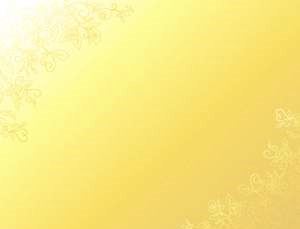 Journal of Air & Water Borne Diseases
Related Journals
Journal of Bacteriology & Parasitology
Journal of Medical Microbiology & Diagnosis
Journal of Microbial & Biochemical Technology
Journal of Plant Pathology & Microbiology
Journal of Vaccines & Vaccination
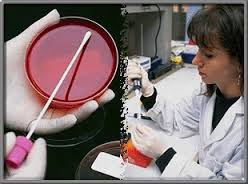 Journal of Air & Water Borne DiseasesRelated Conferences
Allergy Conference 
4th Bacteriology and Infectious Diseases Conference
2nd Infectious Diseases Congress
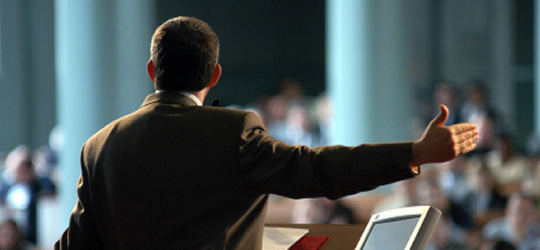 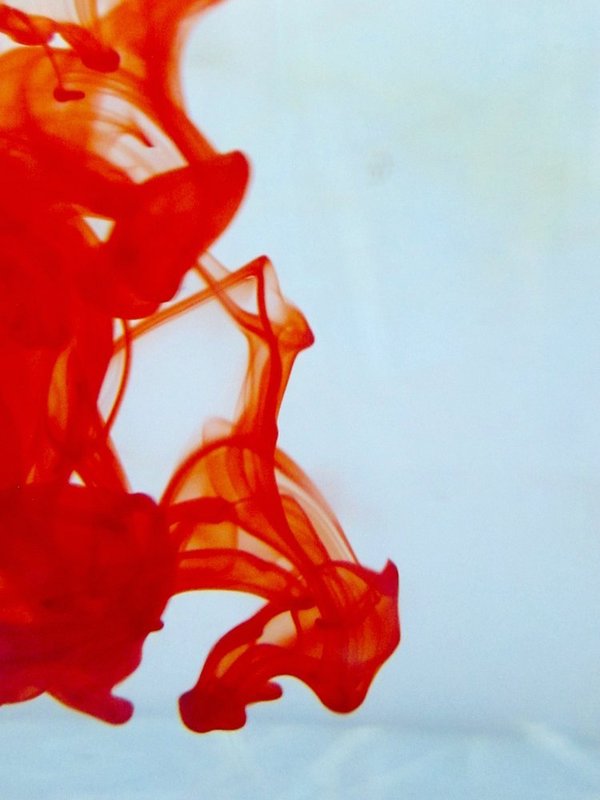 OMICS International Open Access Membership
OMICS International Open Access Membership enables academic and research institutions, funders and corporations to actively encourage open access in scholarly communication and the dissemination of research published by their authors.
For more details and benefits, click on the link below:
http://omicsonline.org/membership.php
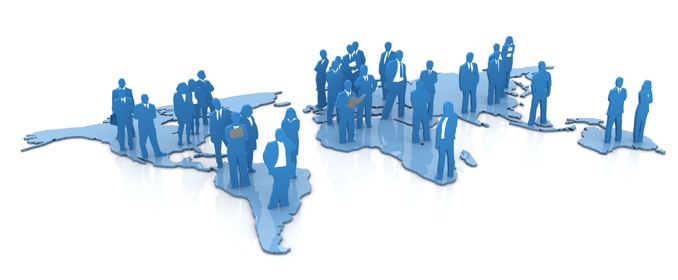